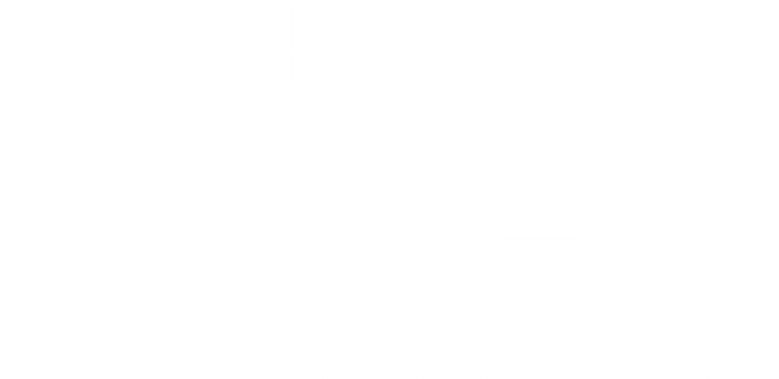 TECH TRANSFER & COMMERCIALIZATION
UNIVERSITY OF NEBRASKA
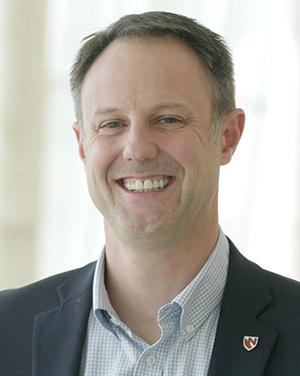 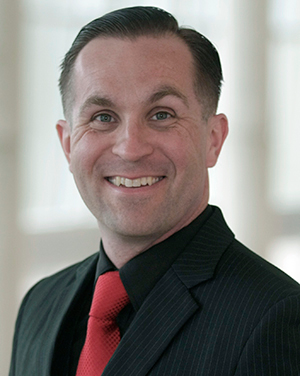 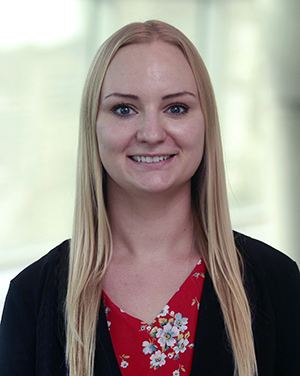 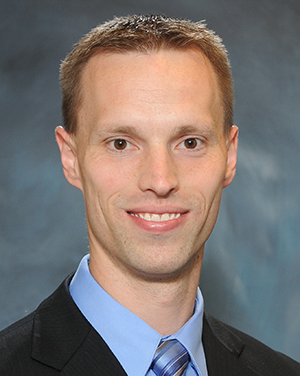 Tyler Scherr, Ph.D.
Licensing Specialist
(402) 559-2140
tyler.scherr@unmc.edu
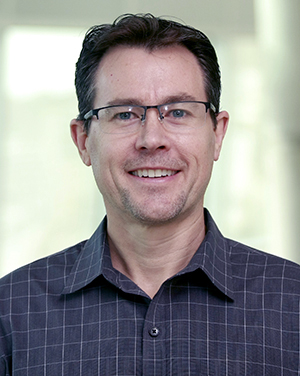 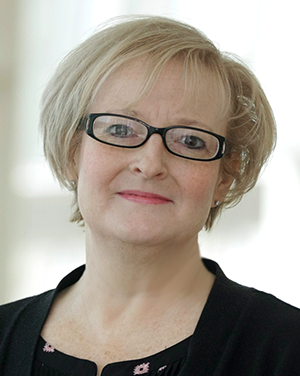 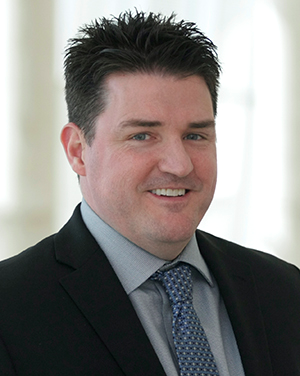 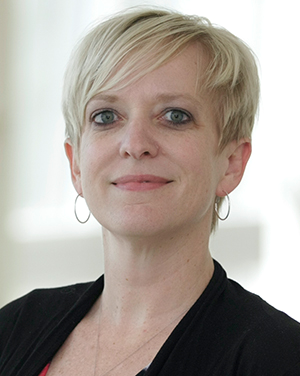 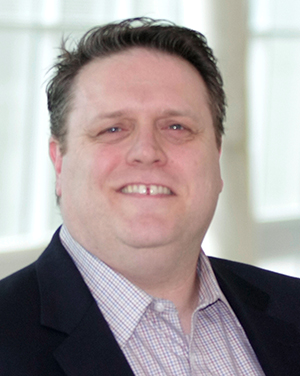 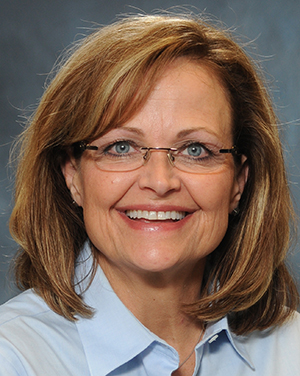 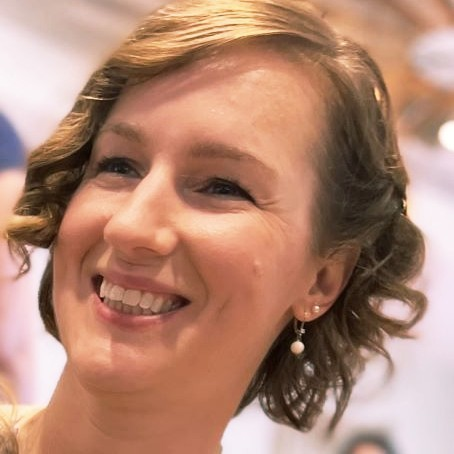 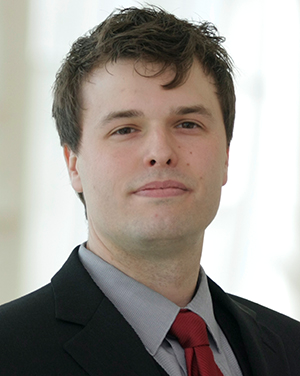 We are UNeMed
OUR MISSION
Fostering and commercializing Innovation at the University of Nebraska
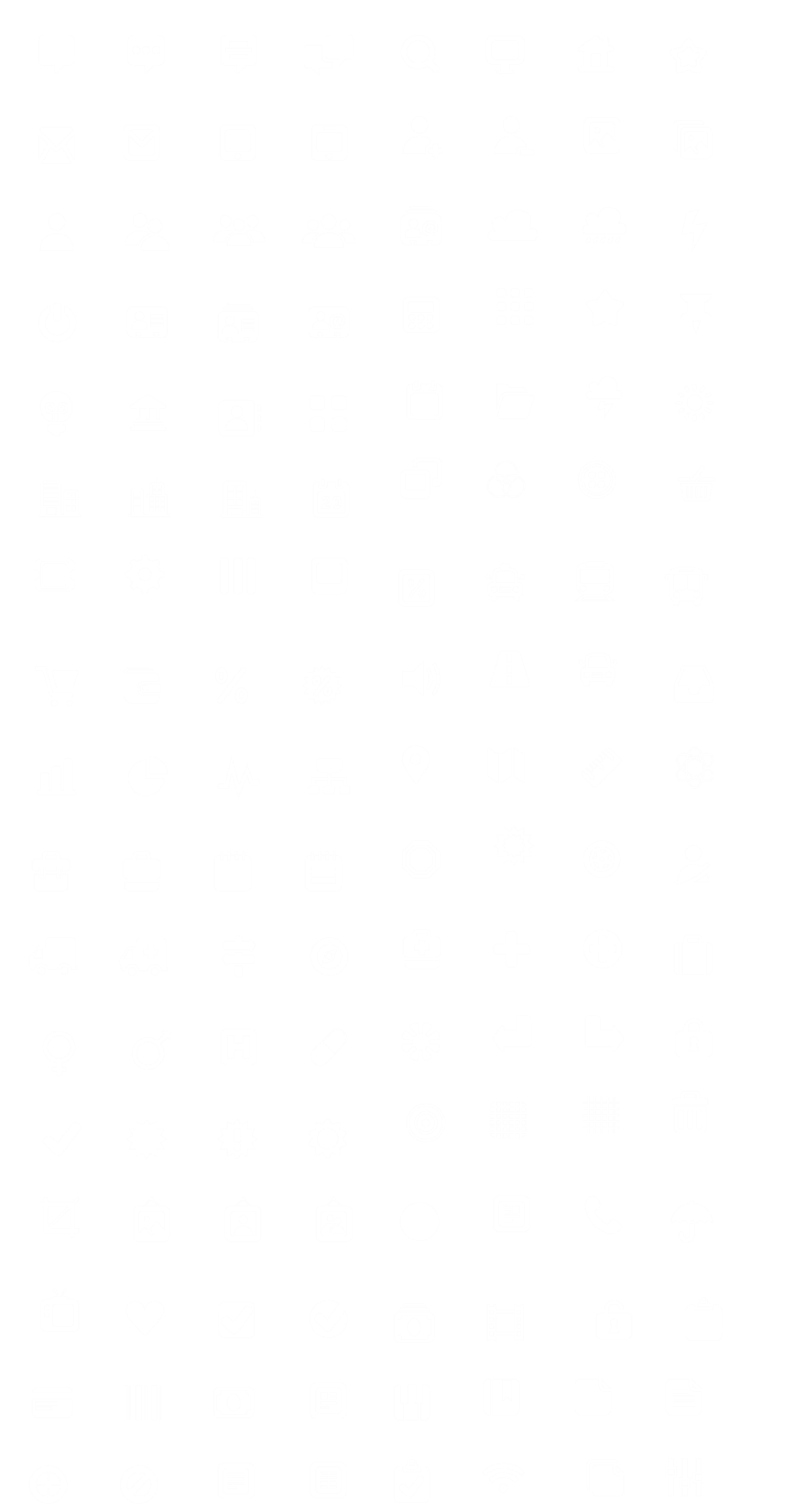 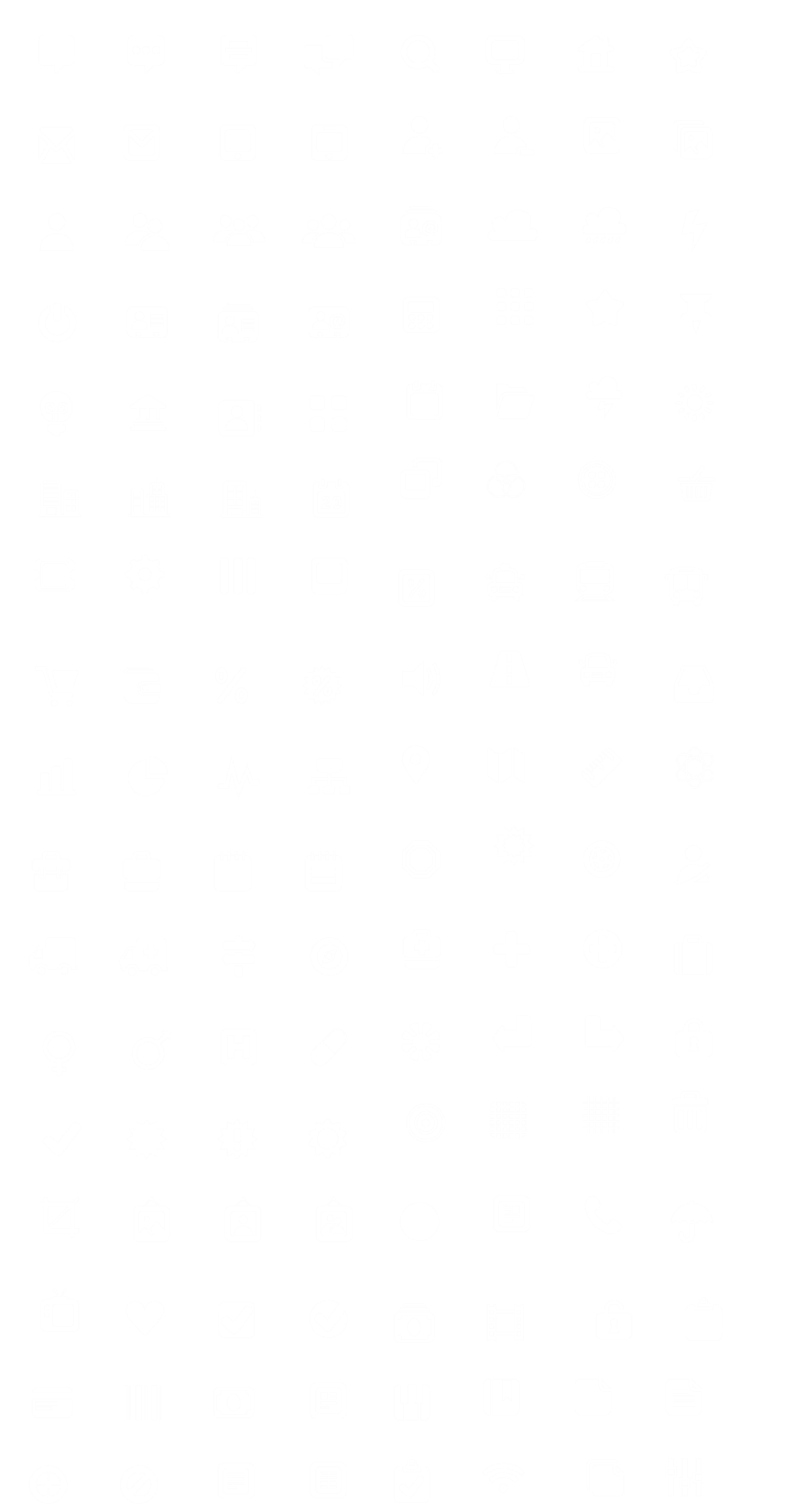 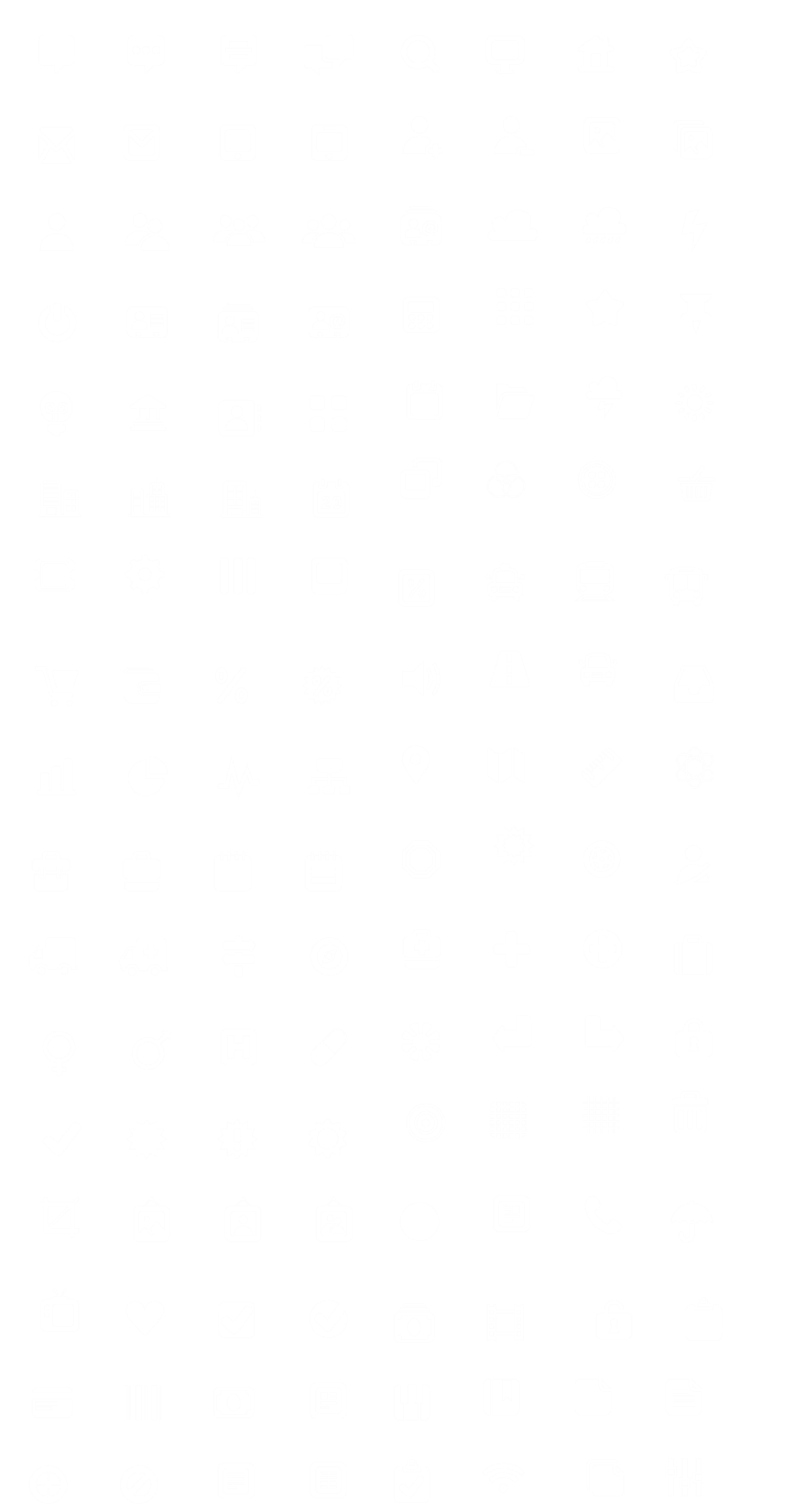 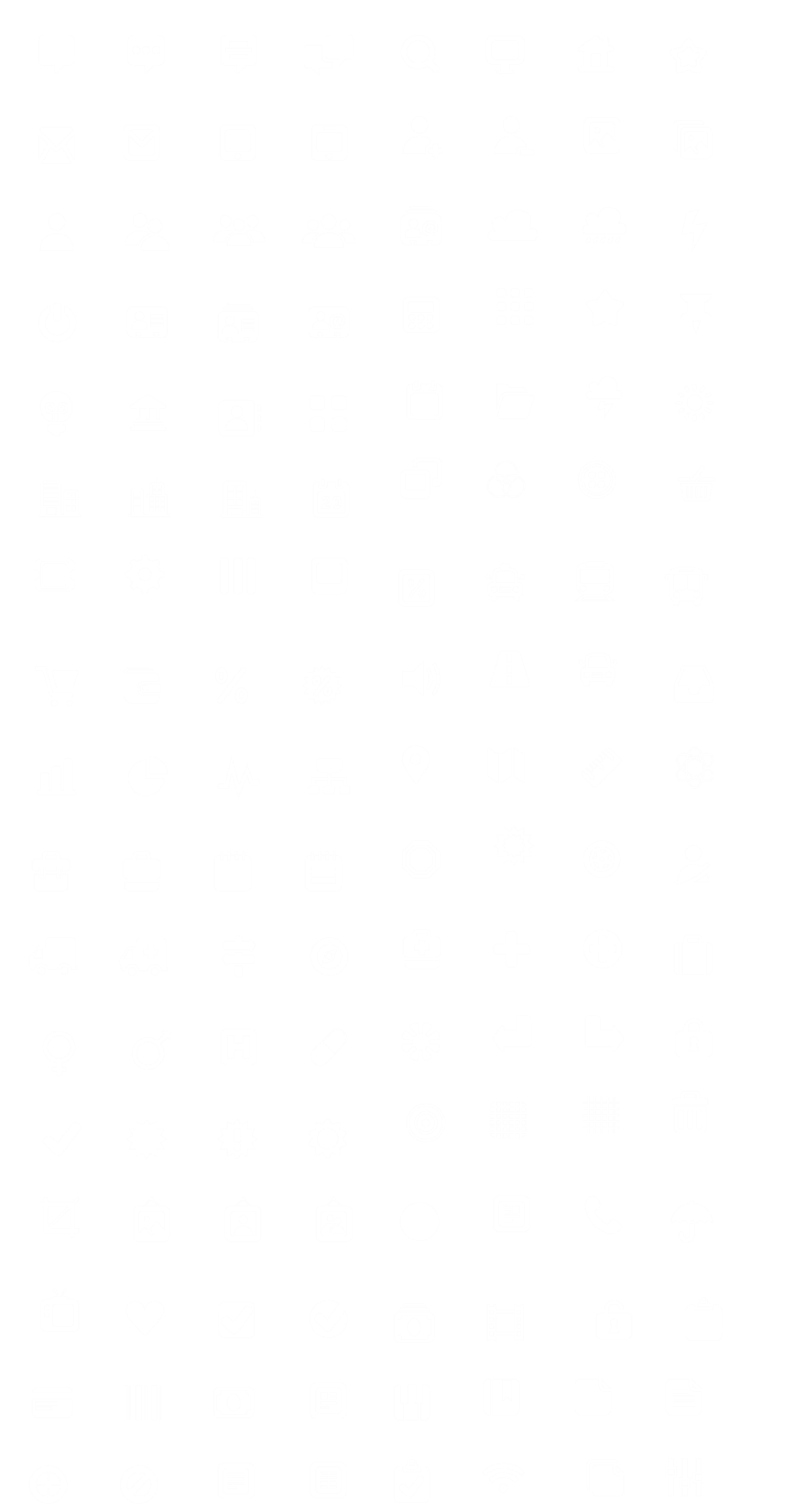 Transfer Technology
Derive economic benefit
Increase corporate
Develop 
local
and knowledge to commercial sector where it can have the greatest potential to positively affect healthcare
that can be used to further advance research at the university of Nebraska
and industrial  relationships at the University of Nebraska
economy and remain a primary resource and service to faculty, students and staff
[Speaker Notes: Background placeholder: After choosing your image, Right click on the image -> Send to back -> Click on send to back]
OUR SERVICES
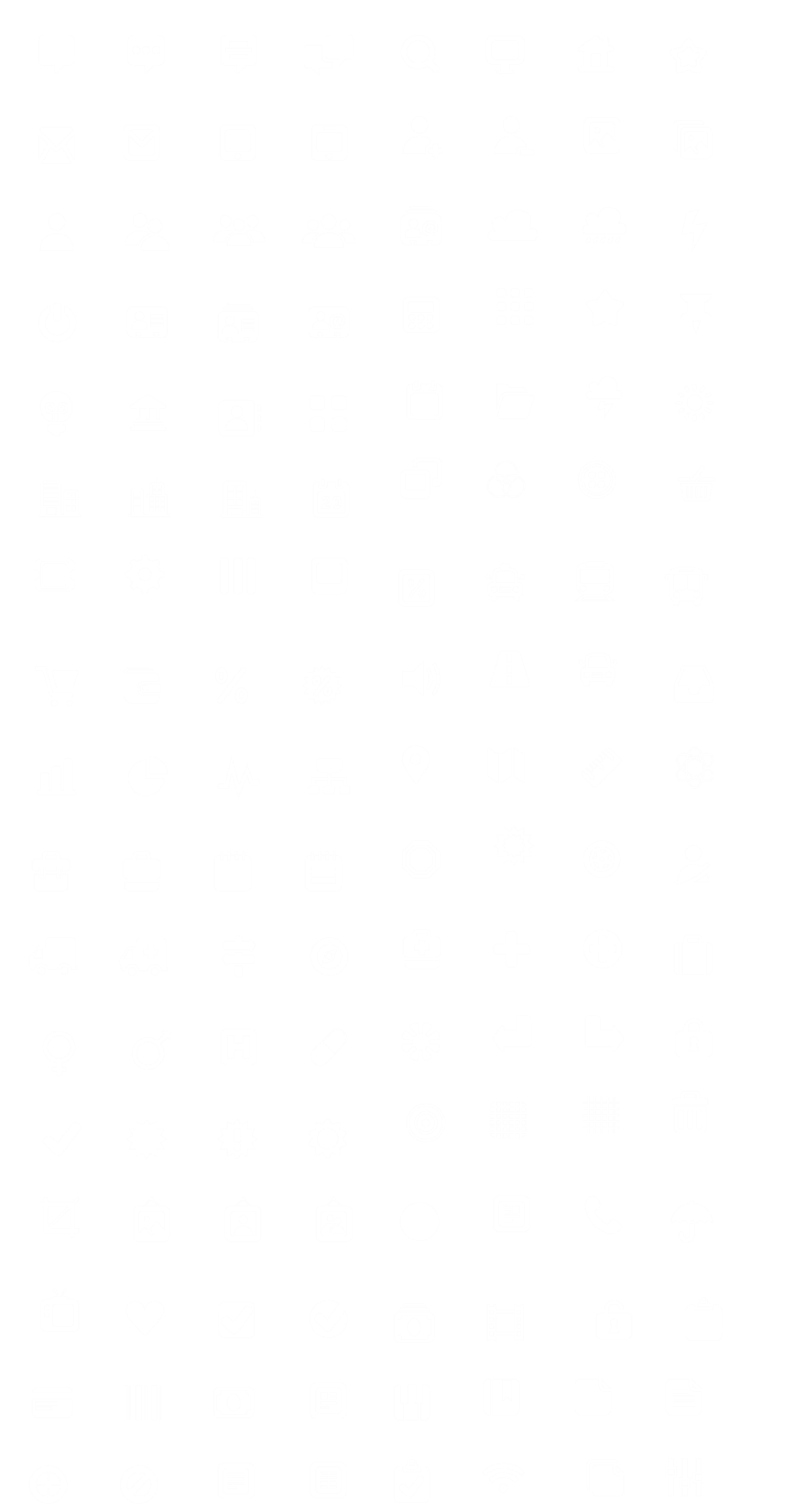 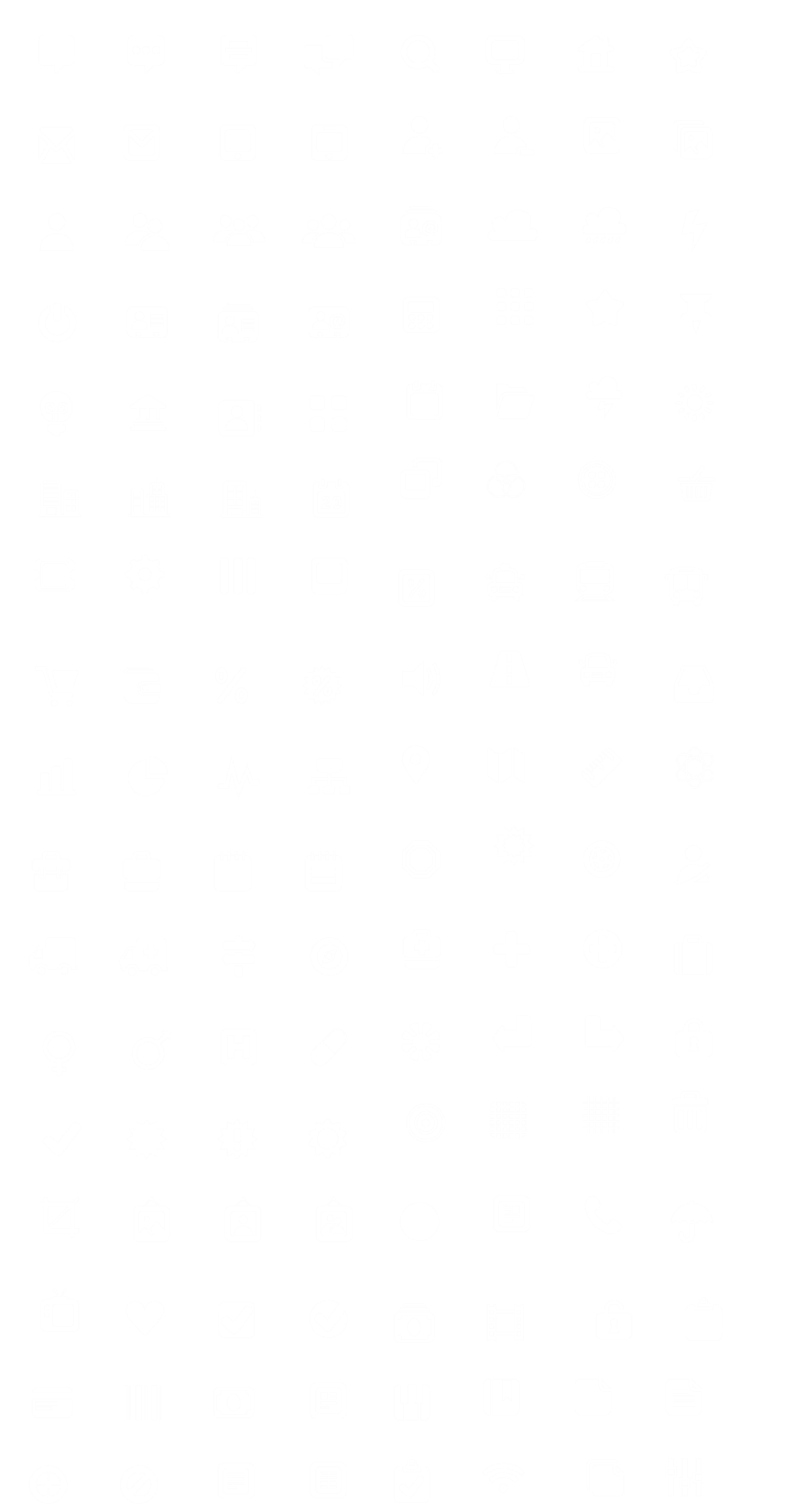 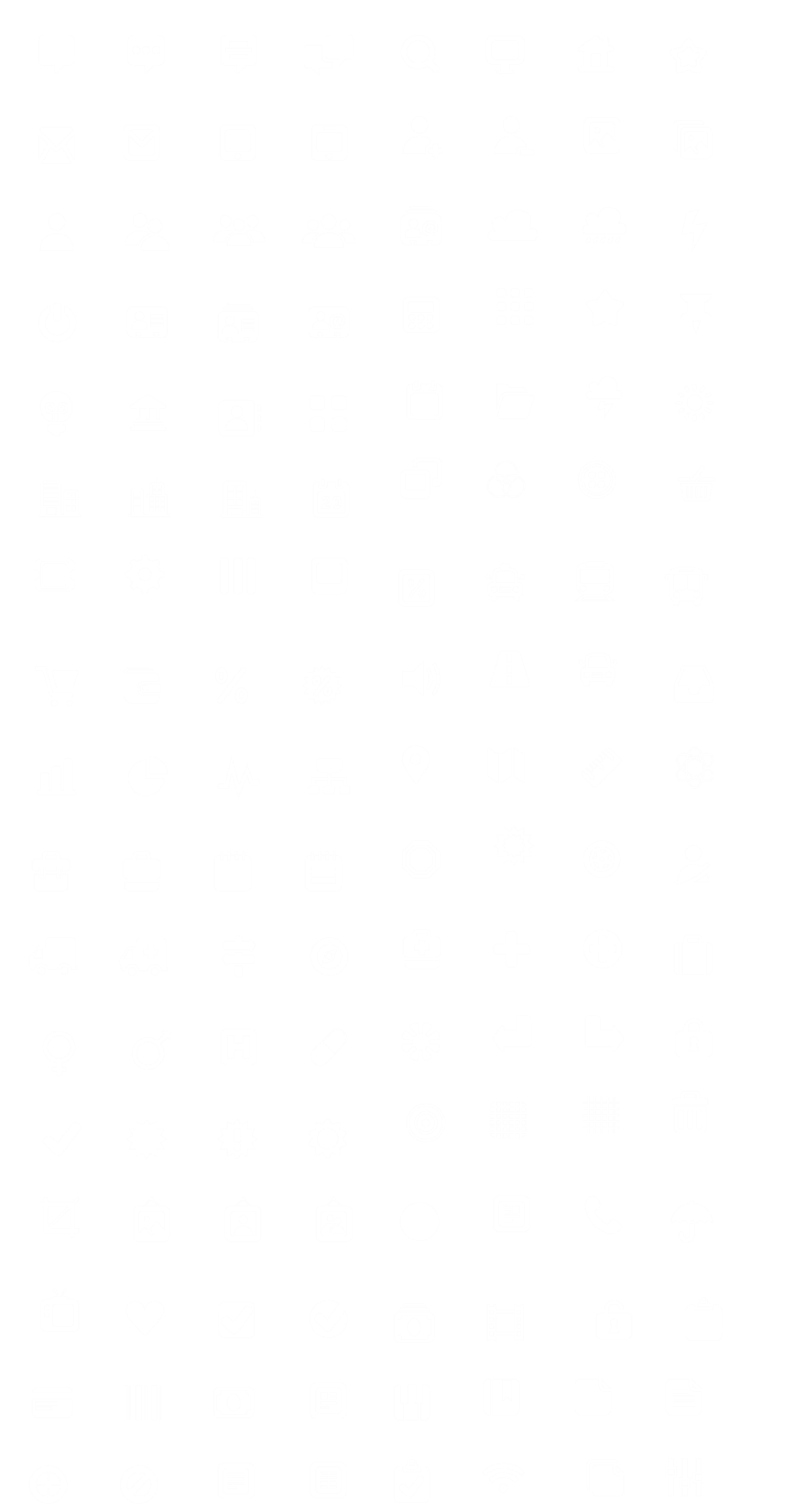 Invention Evaluation
IP Protection
Commercial Partnerships
Patentability and Market Assessment
Patents, copyrights, trademarks, trade secrets…
Market technologies for licensing and research collaborations
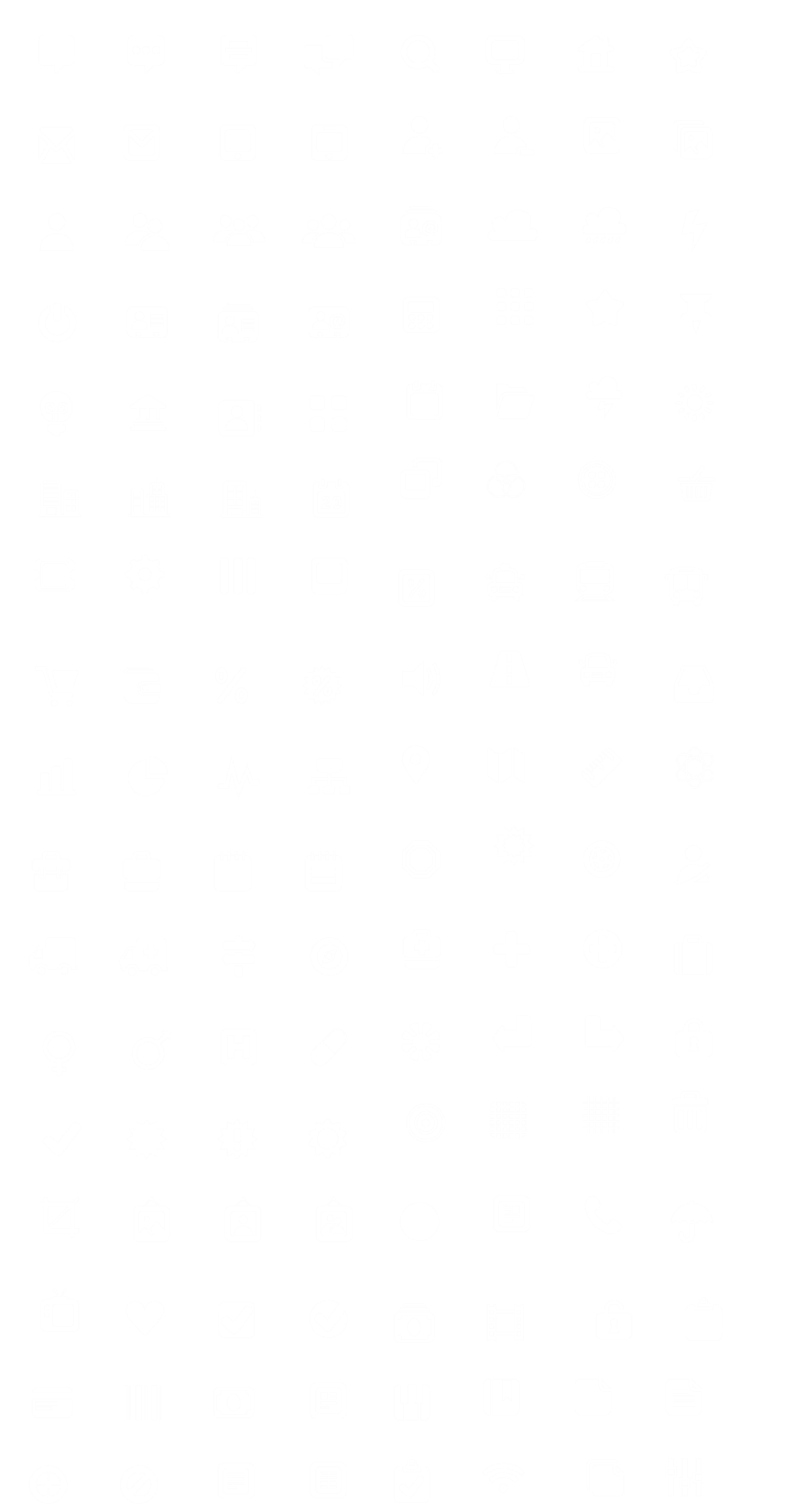 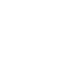 Agreement Negotiation
Start-up Companies
Education/Outreach
Help with formation and connect to additional resources
Seminars, workshops, alternative career opportunities
Licenses, SRAs, MTAs, CDAs…
WHEN TO CALL UNEMED?
We welcome any questions related to intellectual property, technology development, marketing or licensing; but more pressing concerns typically involve…
New Discovery
Startups
Industry
Agreements
that may be useful to industry: inventions, software, devices, unique materials
if you are interested in starting your own company
has expressed an interest in your research
you may be given to receive materials or information
COMMERCIALIZATION PROCESS
No two inventions are the same, but the path from disclosure to commercialization could look something like this…
Protection
Commercialization
Invention Disclosure
Evaluation
Marketing
Process begins with a completed NIN form and meeting with the inventor; some marketing may begin with a CDA
Patent applications; copyright or trademark; market as material
License to new company; exclusive; non-exclusive; option; sponsored research; build startup company
UNeMed.com; External websites; inventor contacts; UNeMed contacts; MedTrack DB; Frost and Sullivan; etc.
Examined for patentability & marketability; findings presented to committee; more data may be required before moving forward; committee recommendation discussed with inventor
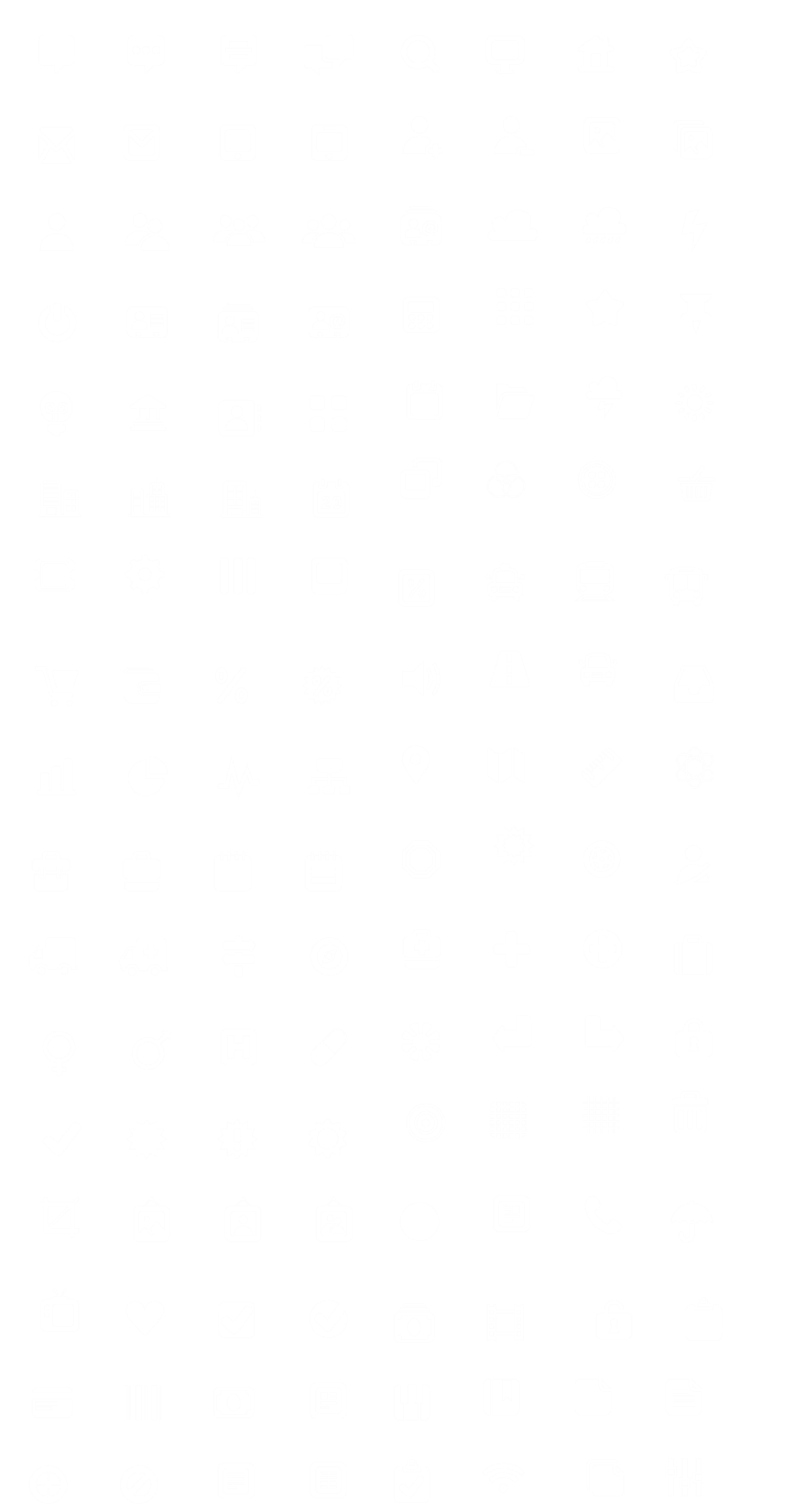 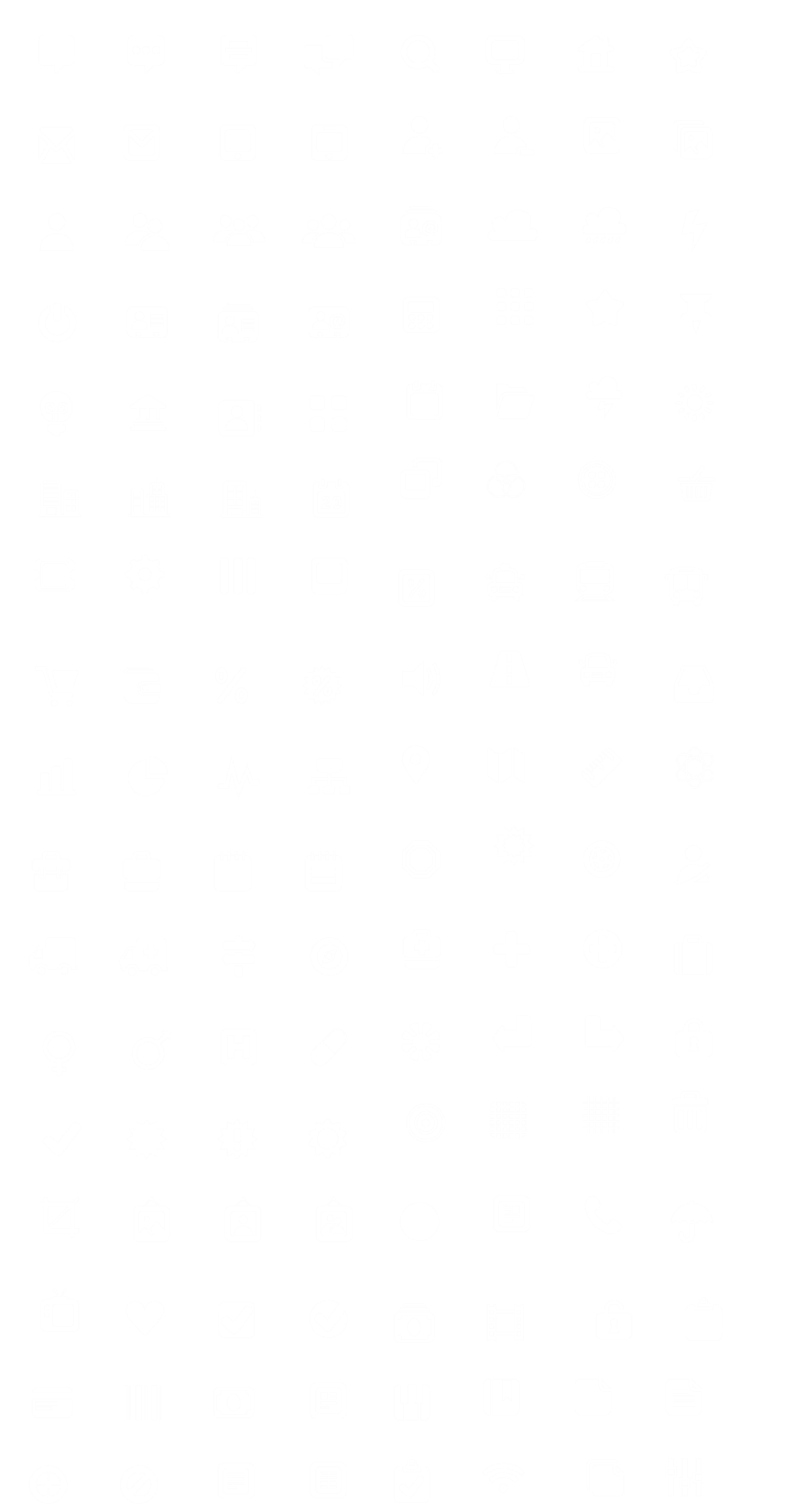 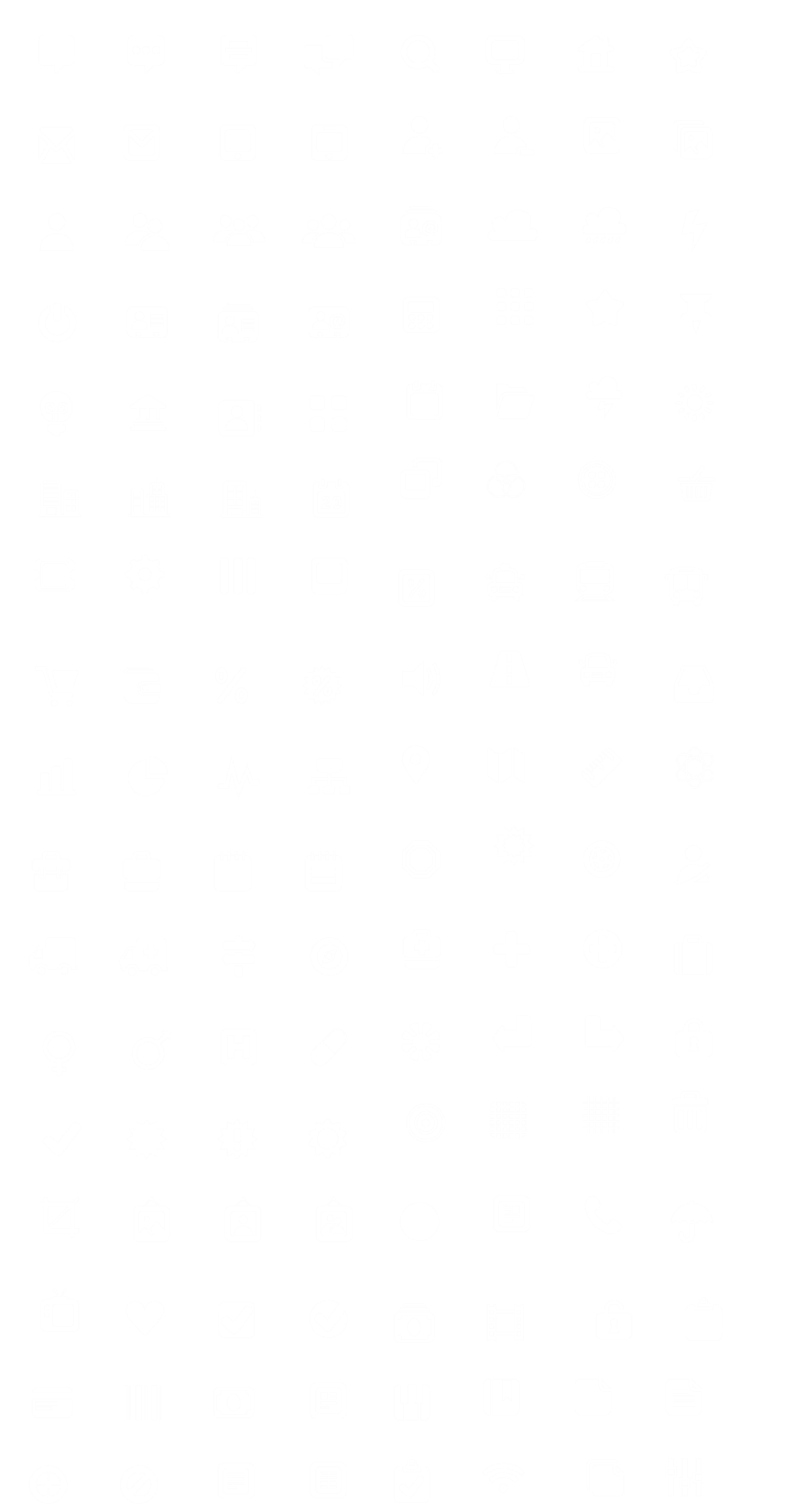 GRAD STUDENT RECENT HIGHLIGHTS
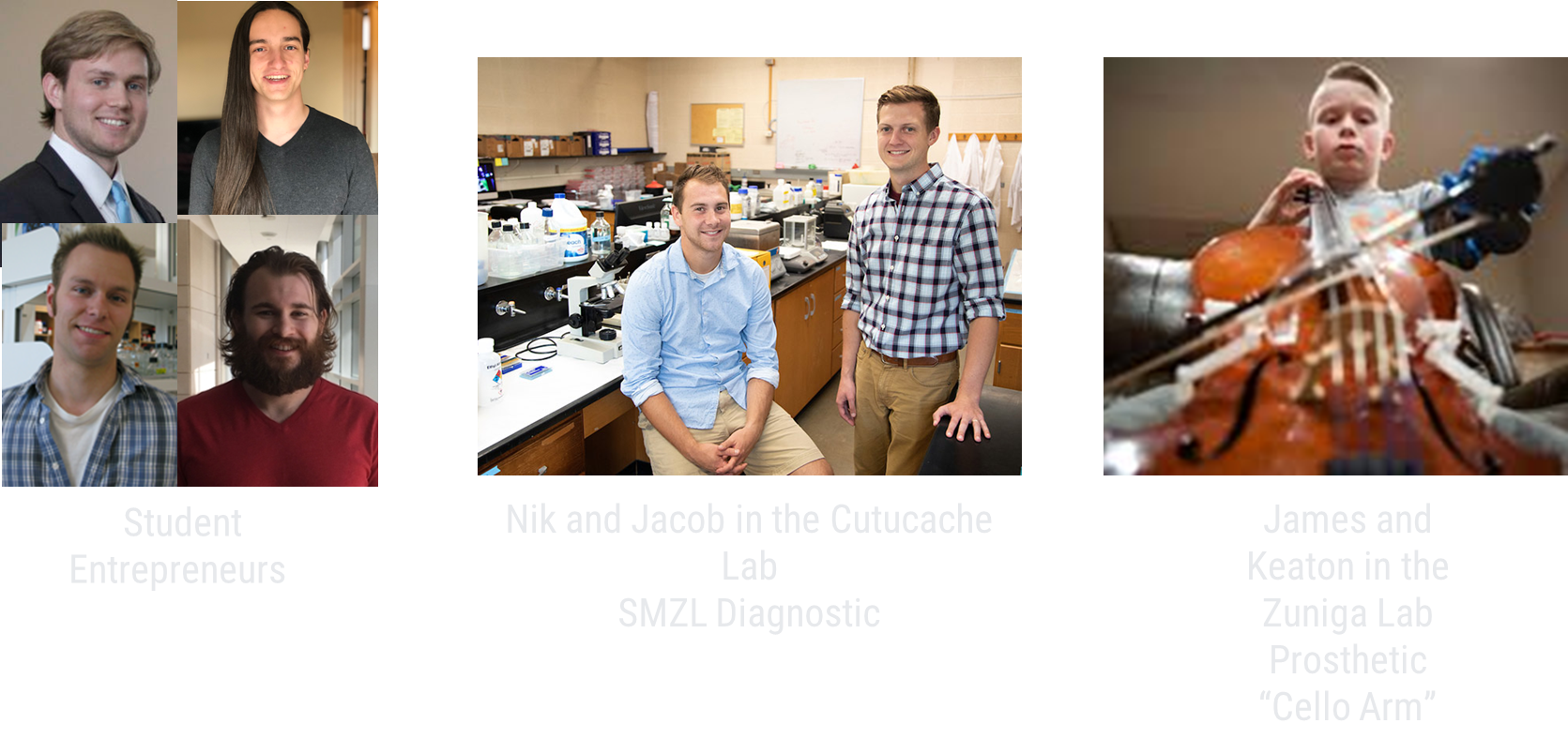 ENTREPRENEURIAL RESOURCES
WE WANT YOU TO BE SUCCESSFUL!
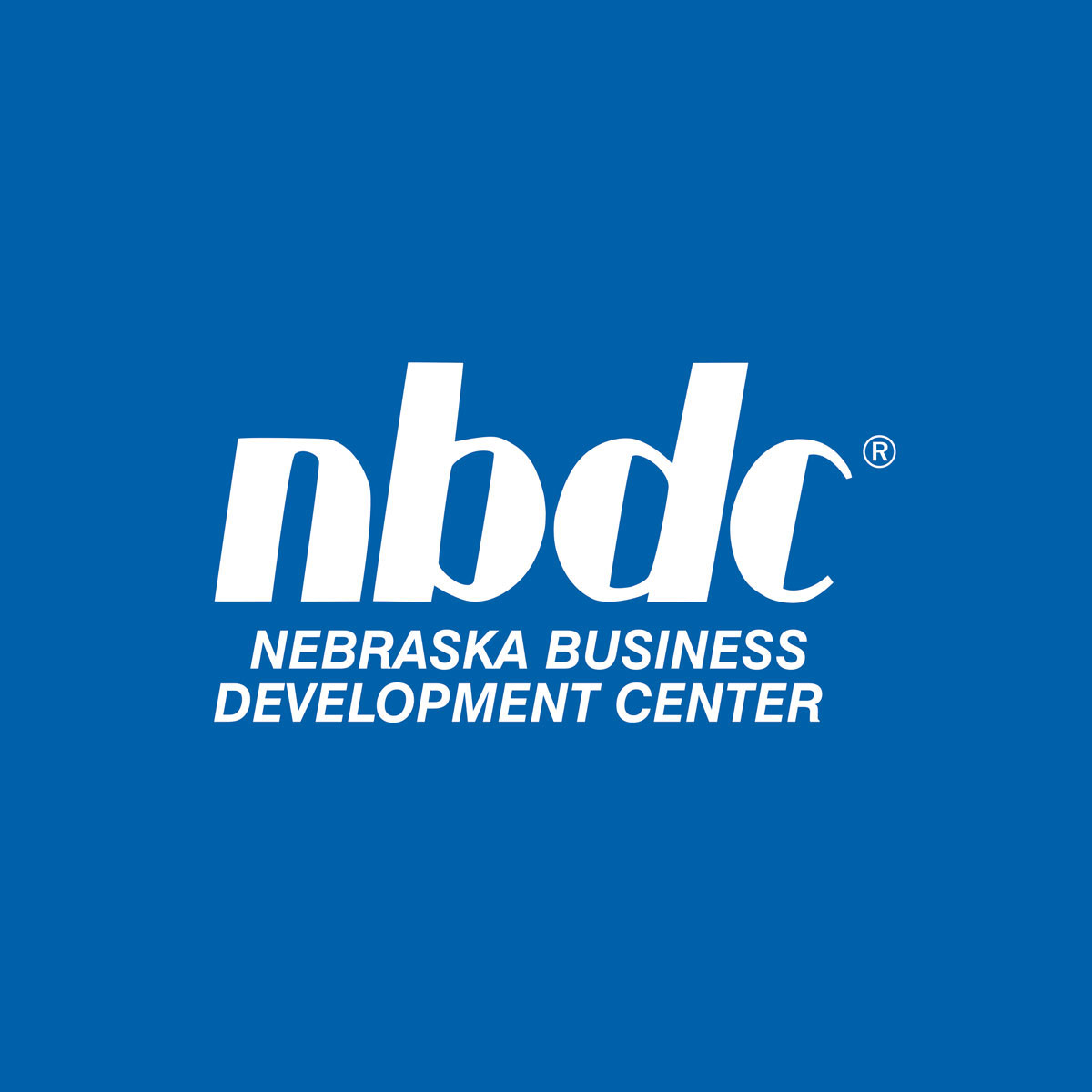 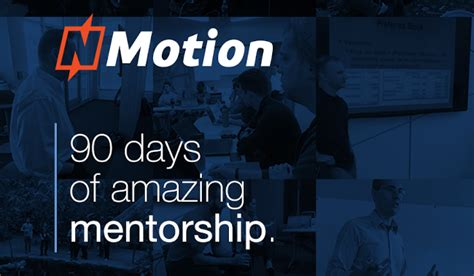 STARTUP
SUPPORT
PROTOTYPING
PITCHING
3D Printing
Electronics
Metal/Wood
NBDC
UNeTech Institute
Greater Omaha Chamber
Nmotion
Destination Startup
Pipeline
UNeTech
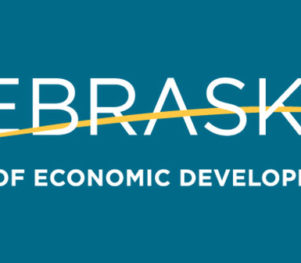 FUNDING
GRANTS
IP
Maverick Ventures
Nebraska Angels
Invest Nebraska
SPA
ORCA
NBDC
NE DeD
Patents
Copyrights
Trademarks
Brands
CONTACT US!
If you believe you may have a new invention with some supporting data
If you are working with an external partner
Before publicly disclosing your invention
Seminars, papers, posters, abstracts, grants, IRB studies, etc.
Foreign patent rights are lost upon public disclosure
1 year to file for US patent rights
We will work with an inventor’s needs to publish/present
We can file provisional patents
rather quickly if needed
UNEMED OPPORTUNITIES
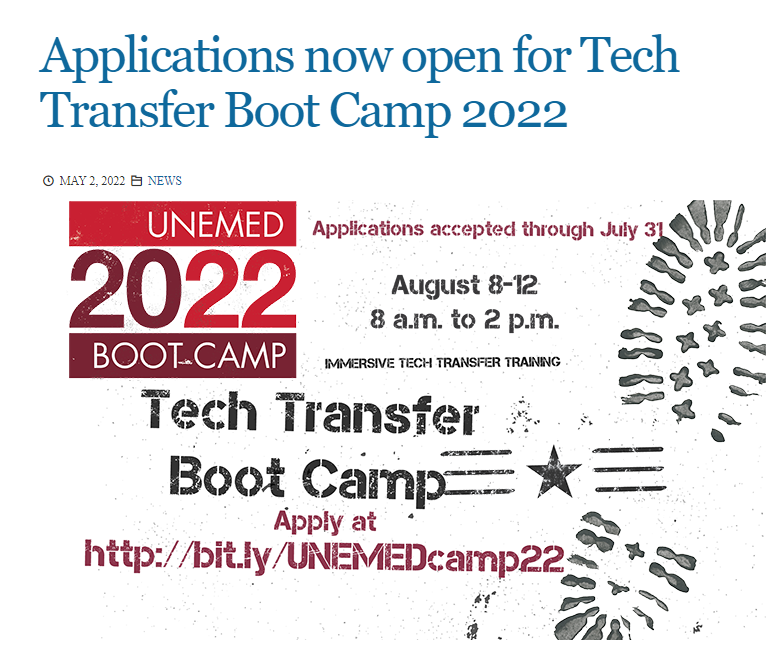 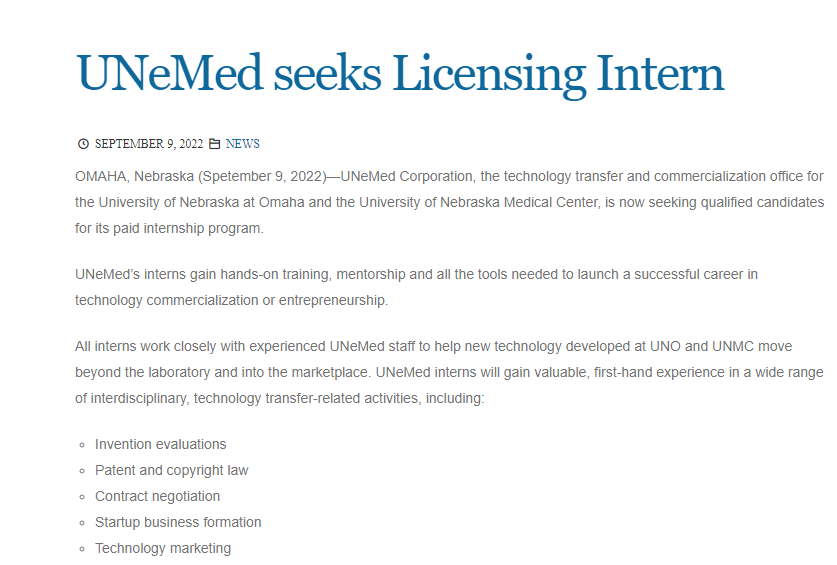 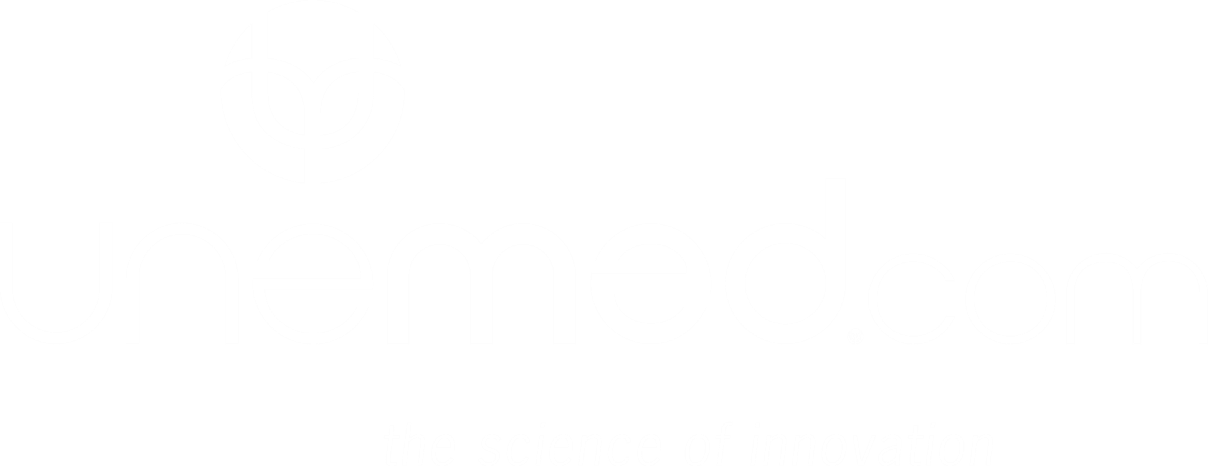 T E C H  T R A N S F E R
FOR THE UNIVERSITY OF NEBRASKA
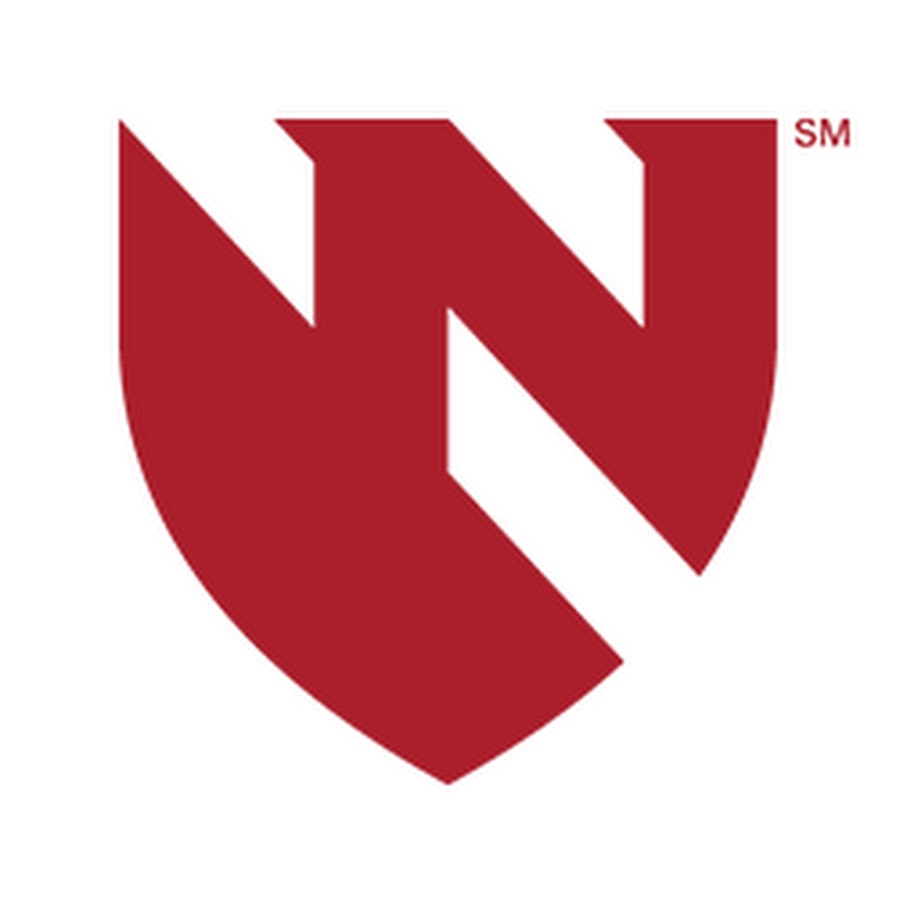 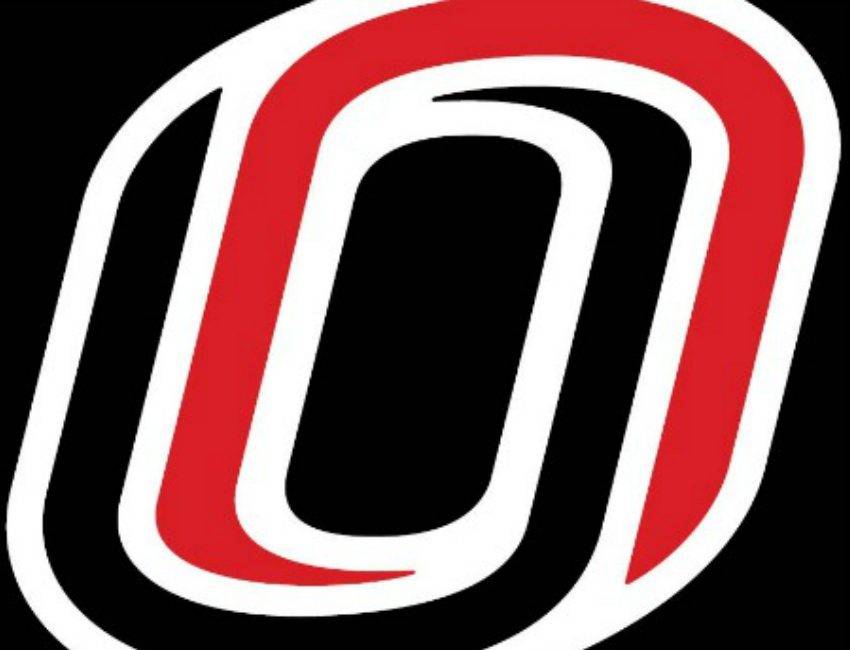